ABB’s portfolio
A consolidated view
© ABB Group 
February 10, 2014 | Slide 1
ABB ServicesStructured standard elements of service scope
1. Service Agreements
8. Advanced Services
9. Extension,Upgrades& Retrofits
2. Installation &commissioning
3. Training
4. Spares
 &Consumables
5. Maintenance
7. Engineering
& Consulting
10. End-of lifeServices
11. Replacement
6. Repairs
Installation
On-site 
Training
Decommissioning
Replacement
Spare parts
Repair services
Upgrades
Engineering
Performance improvement  Services
Preventive maintenance
Resale
Software
Workshop repairs
Commissioning
Replacement Parts
Planning and specification
Predictivemaintenance
ClassroomTraining
Asset optimization
Disposal and recycling
Hardware
Refurbishment/
Reconditioning
services
Pre-owned parts
System integration
Simulation
E-Learning
On-site condition monitoring
Extensions
Op. excellence reliability
Customization
Parts Kits
Programming services
Remote condition monitoring
Retrofit
Process safety
On-site repair
Configurations
Consumables
Life cycle assessment
Environmental compliance
Corrective maintenance
Consulting
Exchange unit
Inspections & diagnostics
System performance
Benchmarking
and audits
Technical support
Extended warranty
Holistic Efficiency Enhancement
Project management
Remote
Trouble-shooting
Maintenance Management
Parts and inventory  management
Cyber Security
Software as a service
Data services
Data back-up
Data engineering
ABB’s full product & service portfolio
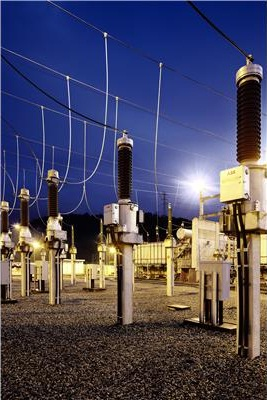 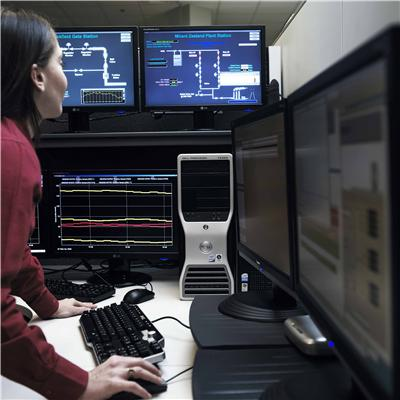 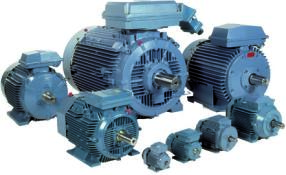 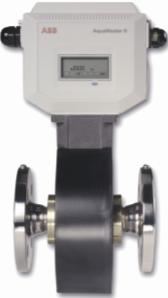 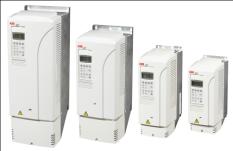 Measurements
Intelligent Operation
Energy Efficiency
Power
SCADA systems
DCS / PLC solutions
Optimization tools 
Asset management
Remote monitoring  & diagnostic
Switchyard 
HV, MV, LV systems & equipment
Protection systems
PF improvement & harmonic filters
Machines & Motors
VVVF Drives
Soft-starters
Energy savings and audits
Flow meters 
Quality analyzers 
Pressure, level & temperature meters
Indicators, recorders & controllers
ABB’s full product & service portfolio
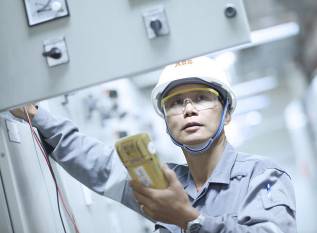 Health checks & condition monitoring
RLA & LEAP for electrical Static equipment 
Machines & Motors 
Control systems for boiler

Retrofit, Upgrades and expansions
HT breakers, transformers, CT/CVT, PT & LA
Protection systems
MV / LV Switchgear 
Machines & Motors

Measurement, monitoring & optimization
Flow, pH, water quality
SCADA and DCS 
Asset monitoring & management (leak detection, filters, pumps)
Smart distribution & metering
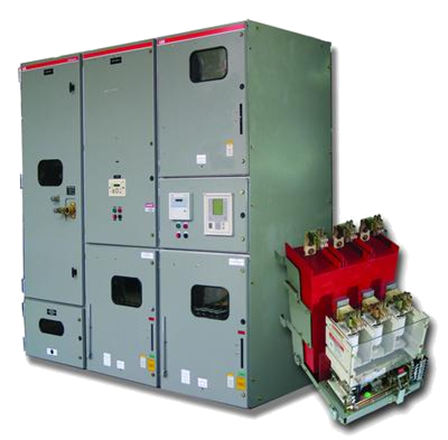 ABB’s full product & service portfolio
Energy management & Efficiency solutions 
Power & process consultancy 
PF improvement 
Harmonic analysis & filters
Maximum demand control
Power availability & tariff driven operations 
Demand forecasting, planning & scheduling 
VVVF drives 
High efficiency machines & motors
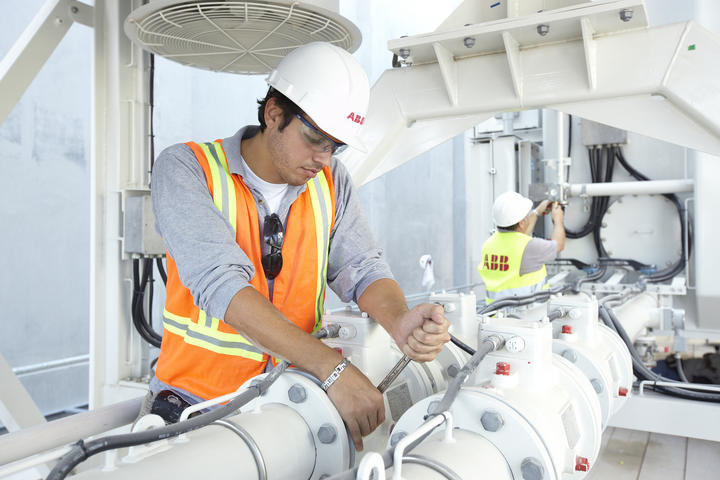 Energy Efficiency
What , How & Why
© ABB Group 
February 10, 2014 | Slide 6
Challenges & concerns
Current situation and challenges –ABB perception 
Capacity expansion vis-à-vis limited / no free land 
Continuously growing energy bill
Utility & DG
Mounting operational costs 
Untenable distribution & technical losses
Ageing assets and workforce
Liquidity crunch and limited O&M budgets
Limited flexibility to set & charge right price levels  
Public expectations & demands
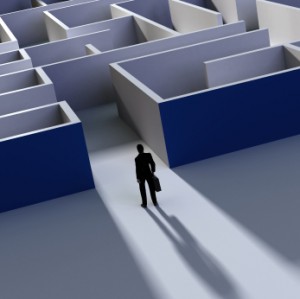 © ABB Group 
February 10, 2014 | Slide 7
ABB ServicesStructured standard elements of service scope
1. Service Agreements
8. Advanced Services
9. Extension,Upgrades& Retrofits
2. Installation &commissioning
3. Training
4. Spares
 &Consumables
5. Maintenance
7. Engineering
& Consulting
10. End-of lifeServices
11. Replacement
6. Repairs
Installation
On-site 
Training
Decommissioning
Replacement
Spare parts
Repair services
Upgrades
Engineering
Performance improvement  Services
Preventive maintenance
Resale
Software
Workshop repairs
Commissioning
Replacement Parts
Planning and specification
Predictivemaintenance
ClassroomTraining
Asset optimization
Disposal and recycling
Audit Offerings:
Motor / Drive System Assessments & solutions 
Power system Analysis
Power factor & Harmonic study
Energy Audit covering
Electrical
Thermal
Compressors
Pumps & Fans
Captive Power Plant Fingerprint
Cement Fingerprint
Control system Fingerprint
Health check of electrical equipment
Residual Life assessments of major electrical equipment
Hardware
Refurbishment/
Reconditioning
services
Pre-owned parts
System integration
Simulation
E-Learning
On-site condition monitoring
Extensions
Op. excellence reliability
Customization
Parts Kits
Programming services
Remote condition monitoring
Retrofit
Process safety
On-site repair
Configurations
Consumables
Life cycle assessment
Environmental compliance
Corrective maintenance
Consulting
Exchange unit
Inspections & diagnostics
System performance
Benchmarking
and audits
Technical support
Extended warranty
Holistic Efficiency Enhancement
Project management
Remote
Trouble-shooting
Maintenance Management
Parts and inventory  management
Cyber Security
Software as a service
Data services
Data back-up
Data engineering
EE Portfolio from ABB
Service Offering
Product Offering
Energy Efficiency in Food and Beverage
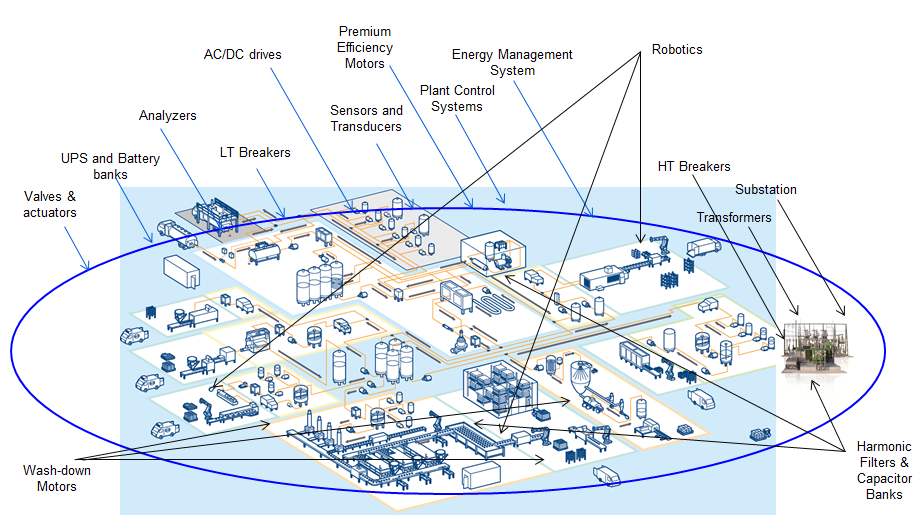 © ABB Group
Month DD, Year
| Slide 10
Energy Efficiency in Cement
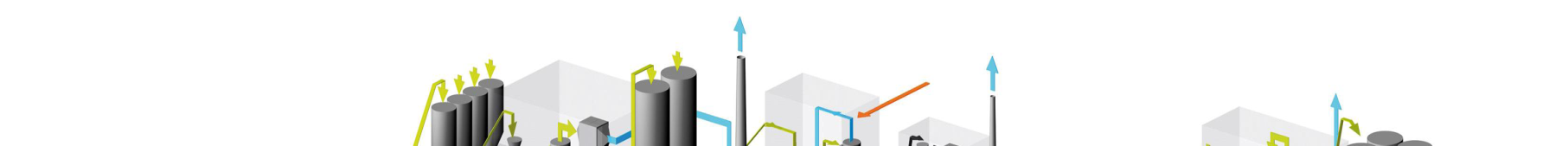 Grinding Optimization 
(3-10%)
Optimize the use of electrical energy
within the target quality
Burning process optimization 
(3-10%)
Optimize the use of fossil energy
within the desired quality parameters
Heat Recovery 
(18-20%)
Produce electricity from
waste heat
Alternative fuel management
(3-10%)
Optimize the use of alternative fuels within environmental constraints
Blending optimization 
(2-3%)
Optimize the raw mix for
easy burning and right clinker 
quality
Blending optimization 
(2-3%)
Minimize the use of clinker (1-3%),
Optimize the use of electrical
energy (3-10%)
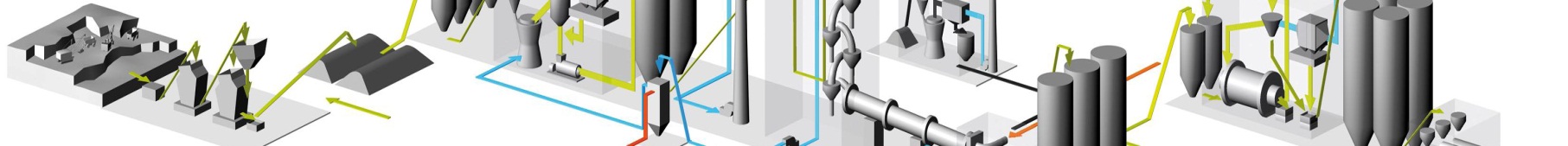 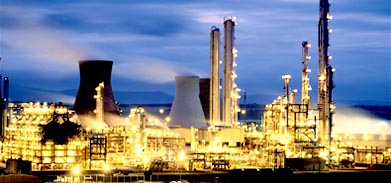 Clinker cooler
(8-15%)
Multidrives
Mills
(1-3%)
Variable Speed Drives,
GMDs & High Efficiency Motors
Fans 
(10-15%)
Variable speed drives & High Efficiency Motors
Material transport
(6-15%)
Variable speed drives & High Efficiency Motors
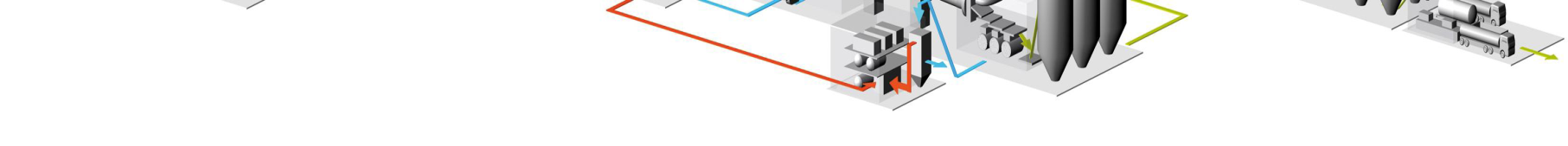 Captive Power Plant
(8-12%)
Boiler optimization & Auxiliary power consumption reduction
Power System FingerPrint
Potential Improvements

Power factor
Reduced Harmonics
Extended asset life  
Increased availability
Integrated Electrical & Process control
Integrated load management 
Predictive maintenance
Condition based monitoring
Focus Area

Power quality
Harmonics
Reactive power
Load distribution and balancing
Protection systems
Sizing and suitability
Generation/Consumption
Operation philosophy
Aux. Power systems
Power Transformers
HT Breakers
MV Breakers
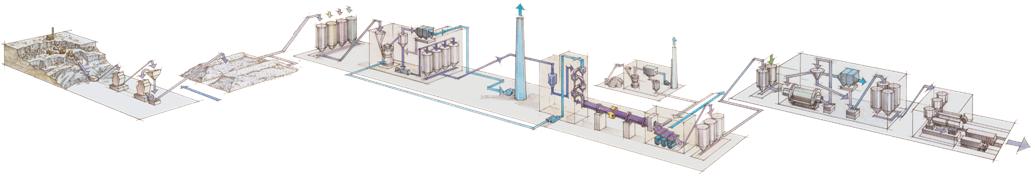 UPS and Battery banks
DG & Gennerators
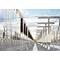 Control System FingerPrint
Potential Improvements

Asset management
Alarm management 
Reporting & analysis
Cyber security
Back up management
Software upgrades
Hardware upgrades
Corporate Information System
Focus Area

System status
System administration
Alarms & events
System security 
Interfacing & interlocking
Instruments status
Valves & dampers
Sensors & transducers
AC/DC drives
Quality / Lab 
Systems
Sub Control Systems
(Weighing, Vib. Mon.)
Analyzers
Plant control system
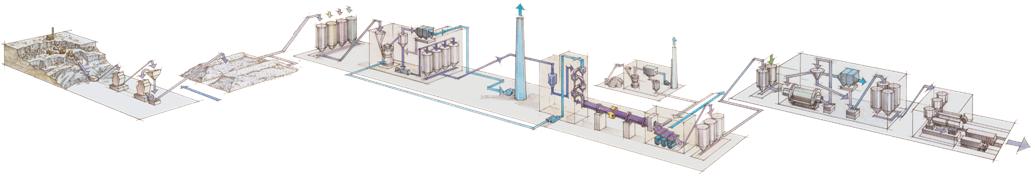 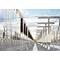 Captive Power Plant FingerPrint
Continuous Emission 
Monitoring (CEMS)
Boiler 
optimization
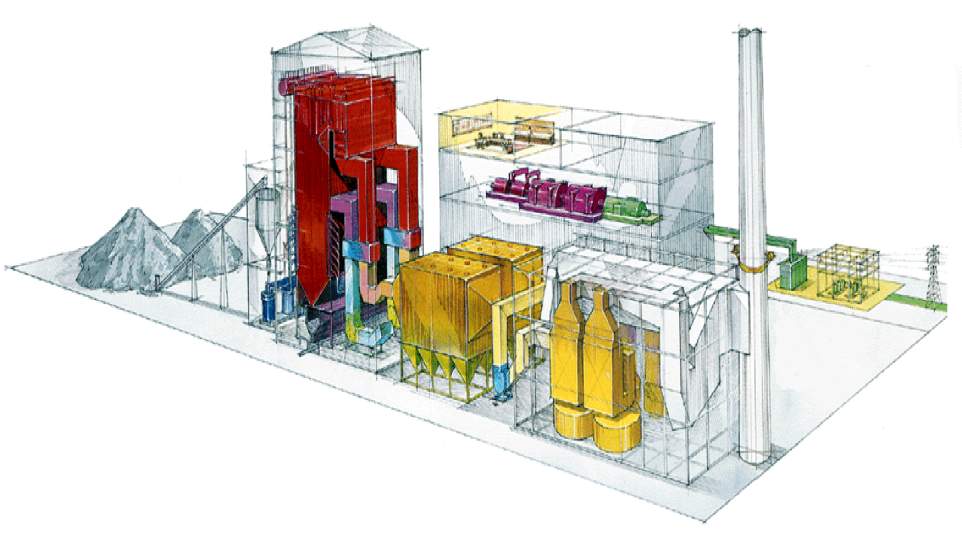 Boiler startup
& control
Carbon in Ash 
Monitoring (TSA)
Combustion
Optimization
Systems (COS)
Steam Turbine
+ Generator
Burner Mgmt Systems
eBOP assessment
Captive Power Generation : 8 – 12%
Boiler optimization : 3 – 4 %
Auxiliary power  consumption : 5 -8%
One ABB
An integrated approach
© ABB Group 
February 10, 2014 | Slide 15
Extended BU services: holistic client approach
PP
Medium Voltage
DM
Motors & Generators
LP
Control Products
PA
Control Technology
PA
Measurement Products
PA
Minerals
Typical mining site
Core BU Services: Service specialists in existing BUs with focused scope
Minerals & Mining Extended BU Services team coordinating across BUs
Extended BU Services: BU Minerals driving One ABB approach for selected customers: 
 Managing front-end for services across ABB (incl. 3rd party), but without customer exclusivity
 Pulling through expertise from various BUs
 Using domain expertise to develop new industry solutions
Open pitmining
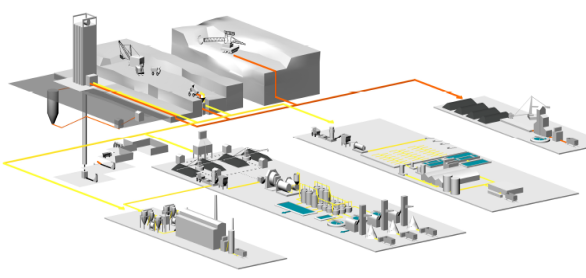 Coalprocessing
Under-ground mining
Mineral processing
Oreconcentration
Integrated Process and Power AutomationConcept & benefits
Power Automation
Power Generation
Grid connection
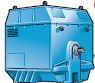 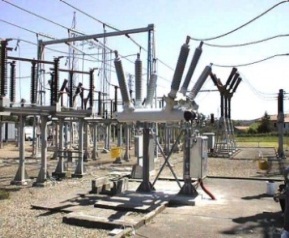 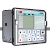 Generator
Protection & Control IEDs
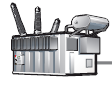 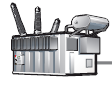 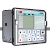 Transformer
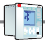 Transformer
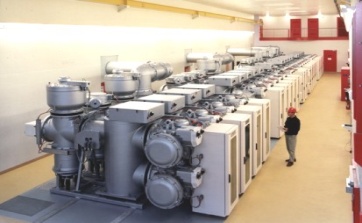 HV
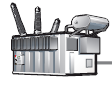 Protection & Control IED
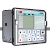 Transformer
Process Automation
MV
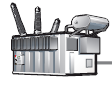 Protection & Control IED
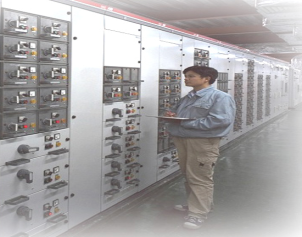 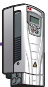 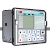 Protection & Control IED
Variable Speed Drive
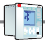 Transformer
LV
Variable Speed Drive
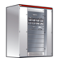 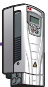 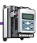 Motor Controller
LV Switchgear
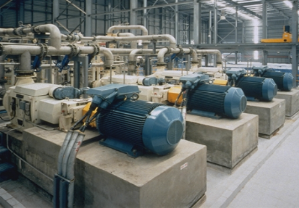 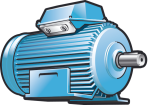 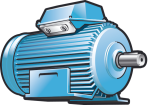 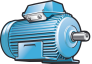 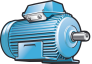 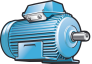 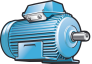 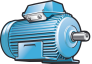 Motors
© ABB Group 
February 10, 2014 | Slide 17
[Speaker Notes: Integrated Process and Power Automation, which is Electrical Integration with ABB’s System 800xA
This means
CLICK
Full Plant Integration with System 800xA, i.e. using one system for both process automation and power automation
CLICK 	
Electrical Integration based on Open Standards, utilizing open fieldbus solutions and IEC 61850 to integrated all areas
CLICK 	
Complete Portfolio from ABB, meaning ABB has the products, expertise and experience to deliver fully integrated systems]
Integrated Process and Power AutomationElectrical Integration with System 800xA
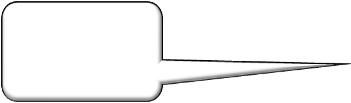 Full Plant Integration with System 800xA
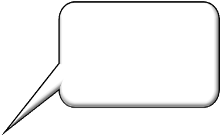 Electrical Integration Based on Open Standards
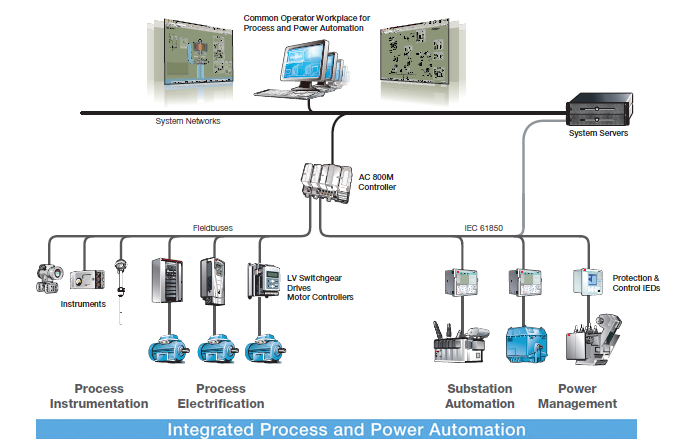 © ABB Group 
February 10, 2014 | Slide 18
[Speaker Notes: Integrated Process and Power Automation, which is Electrical Integration with ABB’s System 800xA
This means
CLICK
Full Plant Integration with System 800xA, i.e. using one system for both process automation and power automation
CLICK 	
Electrical Integration based on Open Standards, utilizing open fieldbus solutions and IEC 61850 to integrated all areas
CLICK 	
Complete Portfolio from ABB, meaning ABB has the products, expertise and experience to deliver fully integrated systems]